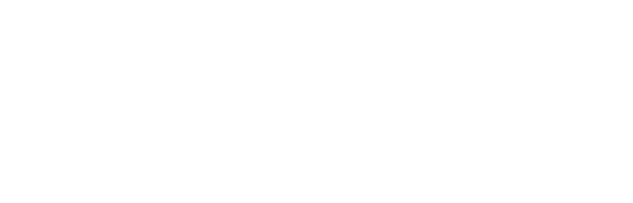 C++20模块：
从C++14到C++20的编译效率跃升
陈天骢
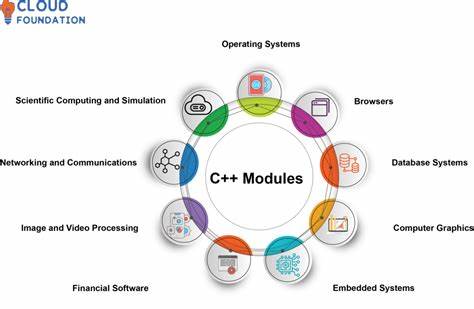 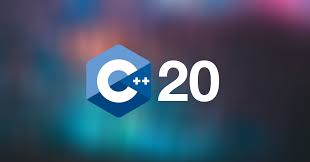 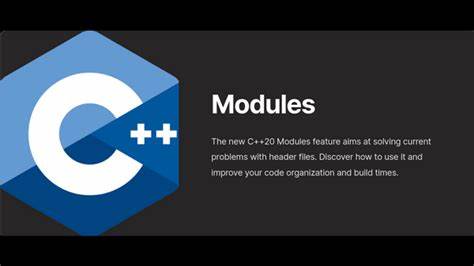 行业PPT模板http://www.1ppt.com/hangye/
CNTENTS
目录
Reference 
Counting 
Algorithm
03
C++20模块：从C++14到C++20的编译效率跃升
2.1.头文件的编译优化问题
4.结论
1.引言：C++20中模块的引入
3.性能测试
与对比
2.2.模块的相应解决方案
模块的展望
行业PPT模板http://www.1ppt.com/hangye/
CNTENTS
目录
Reference 
Counting 
Algorithm
03
C++20模块：从C++14到C++20的编译效率跃升
2.1.头文件的编译优化问题
4.结论
1.引言：C++20中模块的引入
3.性能测试
与对比
2.2.模块的相应解决方案
模块的展望
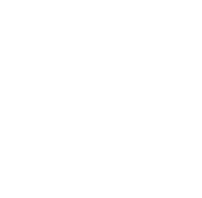 引言
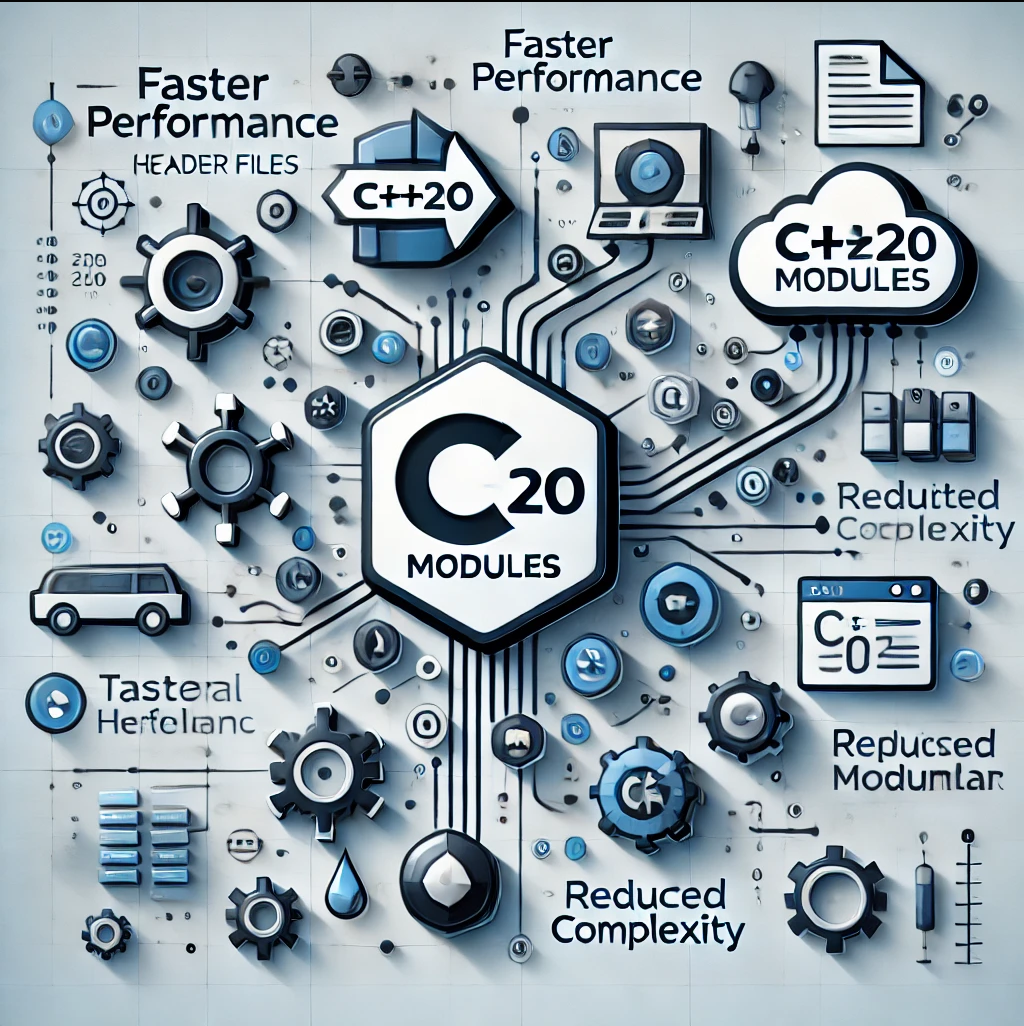 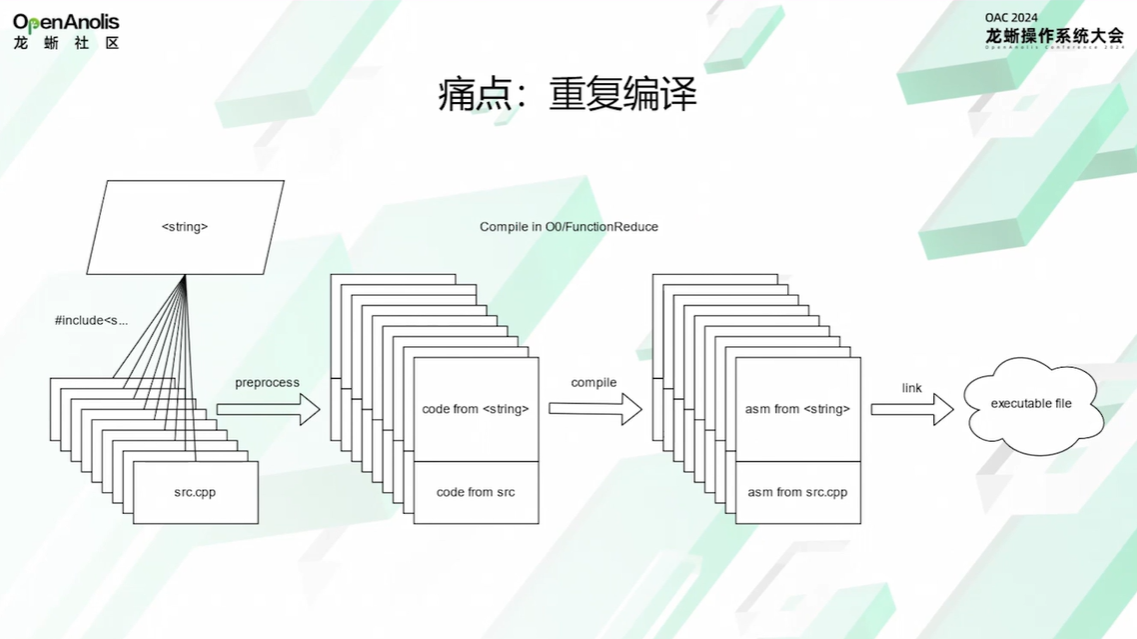 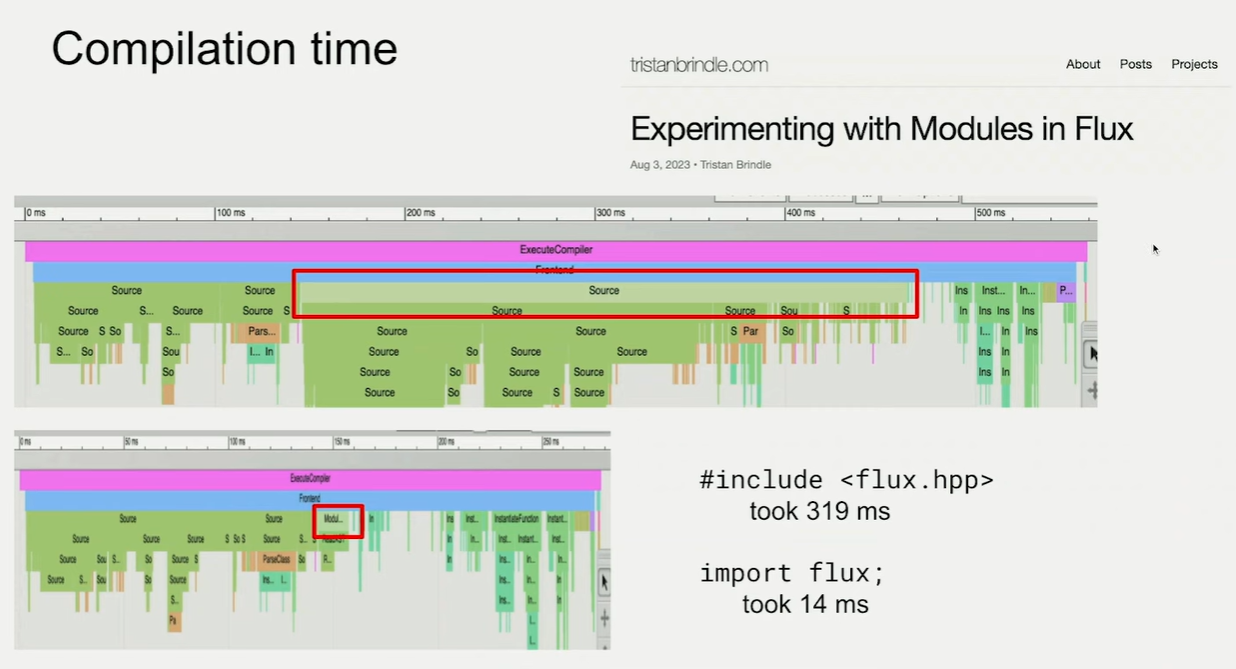 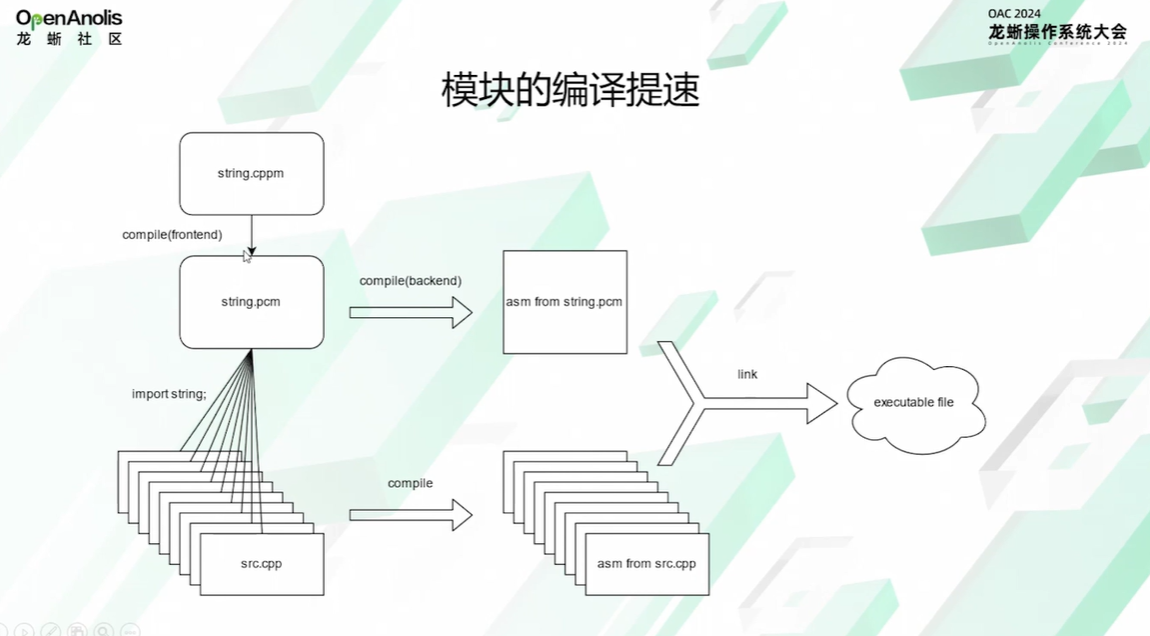 C++的编译效率
头文件的问题
模块的引入
模块简述
C++作为一种广泛使用的编程语言，其编译效率一直是开发者关注的重点。
在C++14及之前的版本中，头文件的使用导致了诸多问题，如大量的重复编译、依赖管理复杂等，这些问题在大规模项目中尤为突出。
C++20引入了模块(Modules)这一新特性（代码组织方式），尝试解决这些问题，提高编译效率。模块的引入标志着C++在编译系统上的重大革新。
模块允许开发者将代码组织成独立的单元，这些单元在编译时只需处理一次。它还提供了更好的依赖管理机制，使得代码的组织和维护更加高效。
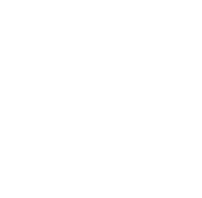 通过 Complier Explorer(x86-64 clang 19.1.0)进行预编译后的代码行数
引言
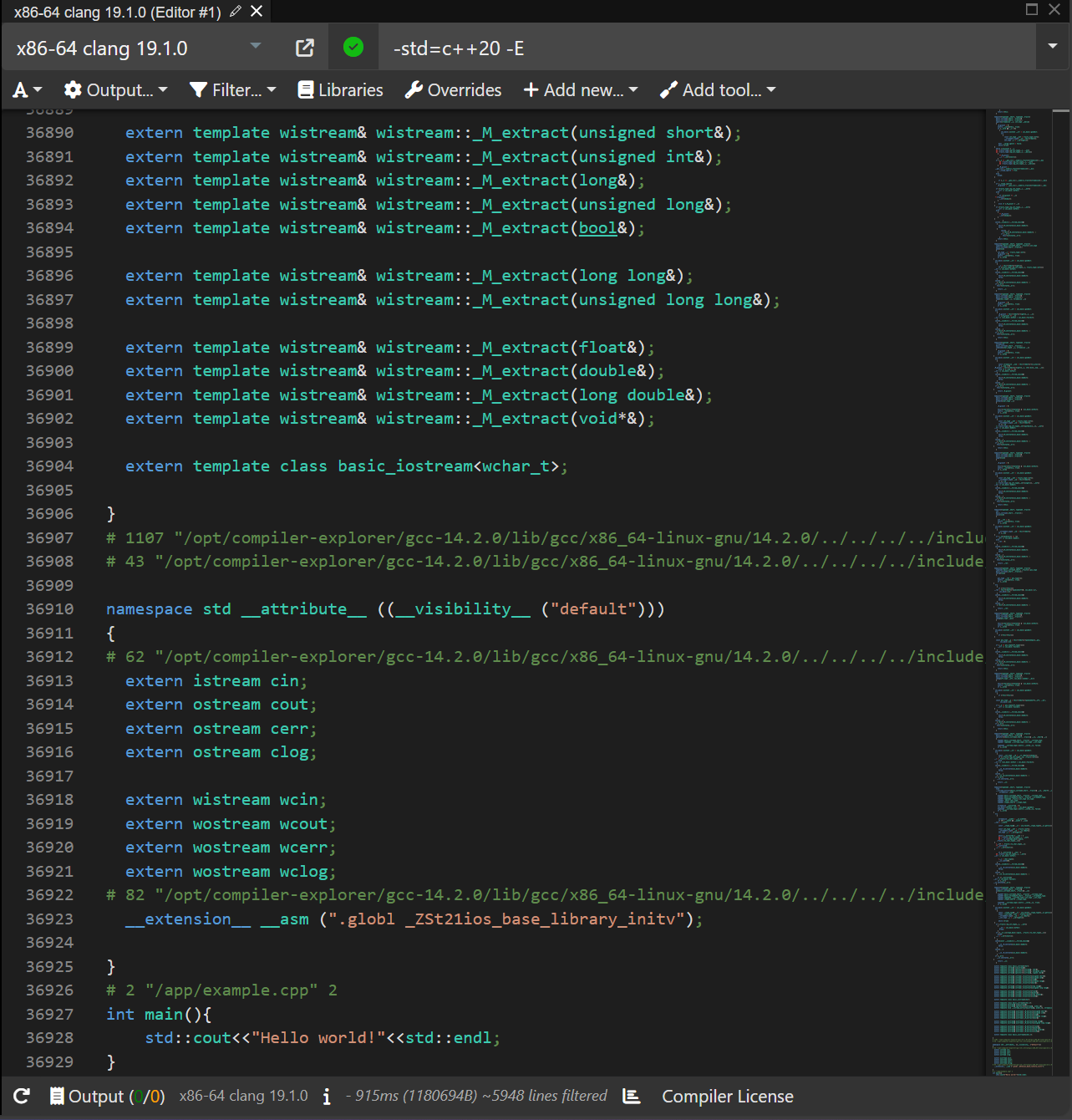 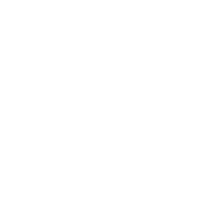 使用头文件时:
<iostream>
需要实时编译
编译时再插入代码
导致C++编译速度慢
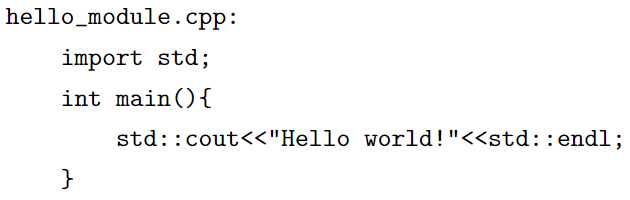 header:36929行
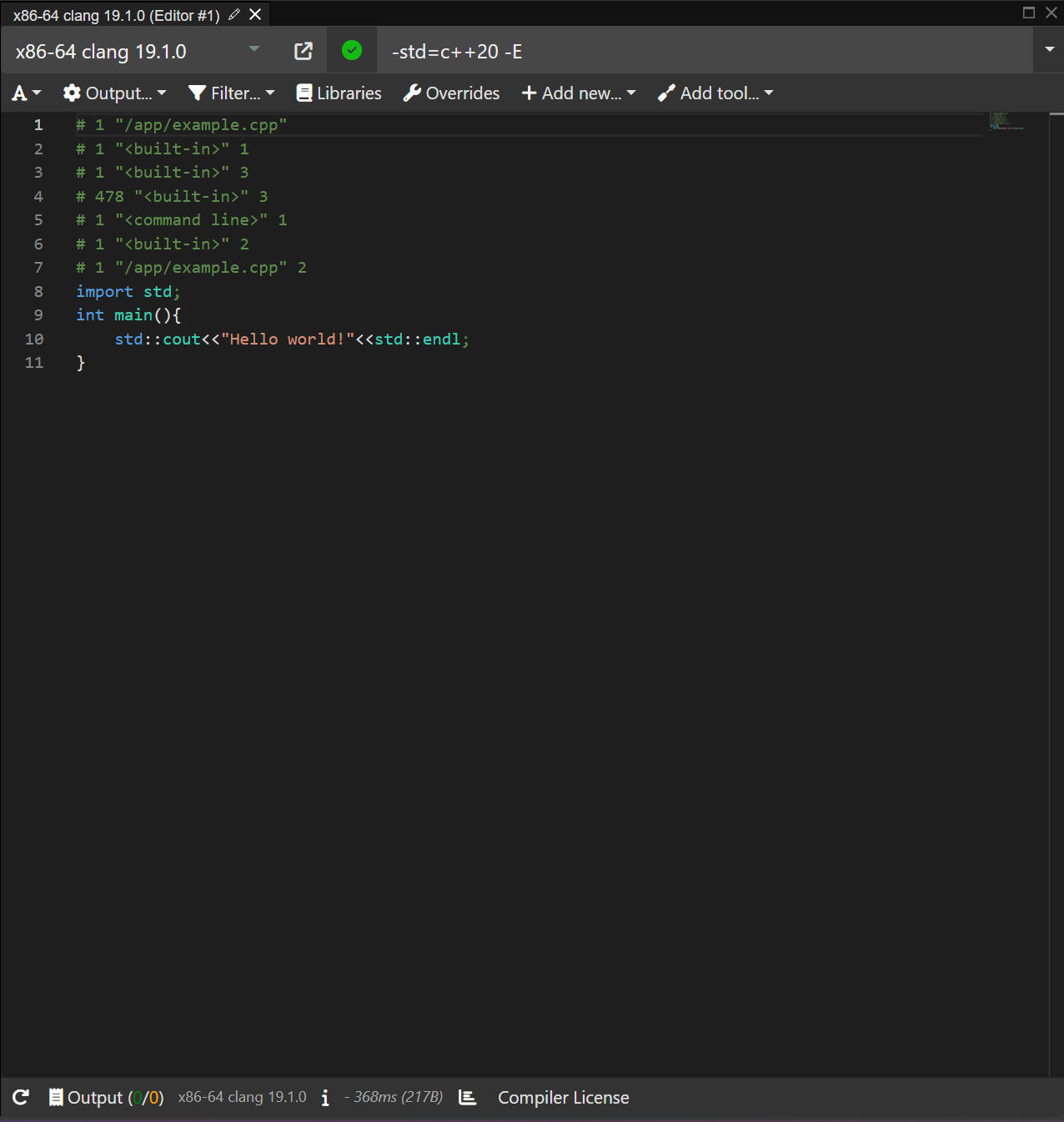 使用模块时:
std模块
已预编译
无需重复编译
编译速度大幅提高
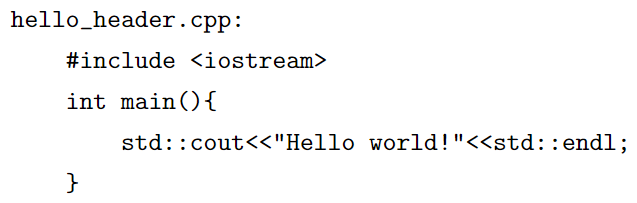 module: 11行
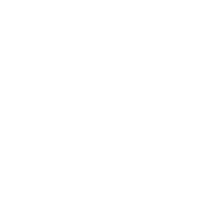 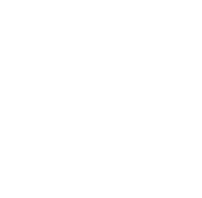 引言
01
第二节
我们将分析头文件存在的问题，并提出模块对应的解决方案。
后续安排
第三节
02
我们将详细描述性能测试的方法、结果以及遇到的问题。
第四节
我们将总结本文的研究成果，得出结论，并展望模块的未来。
03
行业PPT模板http://www.1ppt.com/hangye/
CNTENTS
目录
Reference 
Counting 
Algorithm
03
C++20模块：从C++14到C++20的编译效率跃升
2.1.头文件的编译优化问题
4.结论
1.引言：C++20中模块的引入
3.性能测试
与对比
2.2.模块的相应解决方案
模块的展望
行业PPT模板http://www.1ppt.com/hangye/
CNTENTS
目录
Reference 
Counting 
Algorithm
03
C++20模块：从C++14到C++20的编译效率跃升
2.1.头文件的编译优化问题
4.结论
1.引言：C++20中模块的引入
3.性能测试
与对比
2.2.模块的相应解决方案
模块的展望
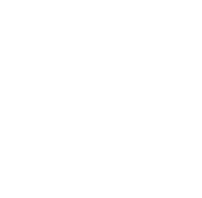 头文件的问题和模块的解决方案
假如一个C++大型项目中有M份源代码和
N个模块，编译的时间复杂度仅为O(N+M)
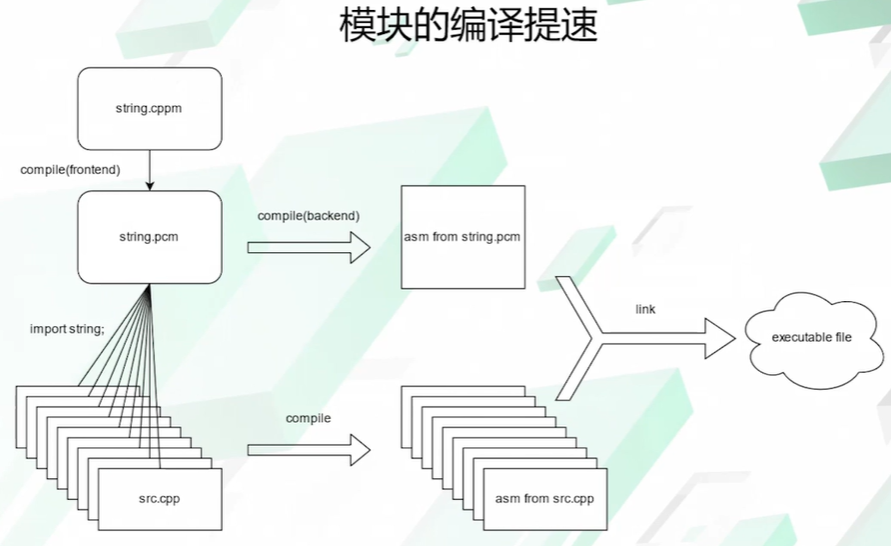 头文件：重复编译
如果有M份源代码，每份都包含头文件<string>，那么我们要对string做M次预处理、编译与汇编，这非常耗时。
模块：单独编译
模块文件本身也是一个编译单元，会被单独编译处理，不会被预处理加入到每份源代码中重复编译。如果M份源代码均包含std 模块，std模块也只需处理1次！
假如一个C++大型项目中有N个头文件和M份源
代码，且每份源代码都包含了全部N个头文件，
整个项目的编译时间复杂度就达到了O(N*M)
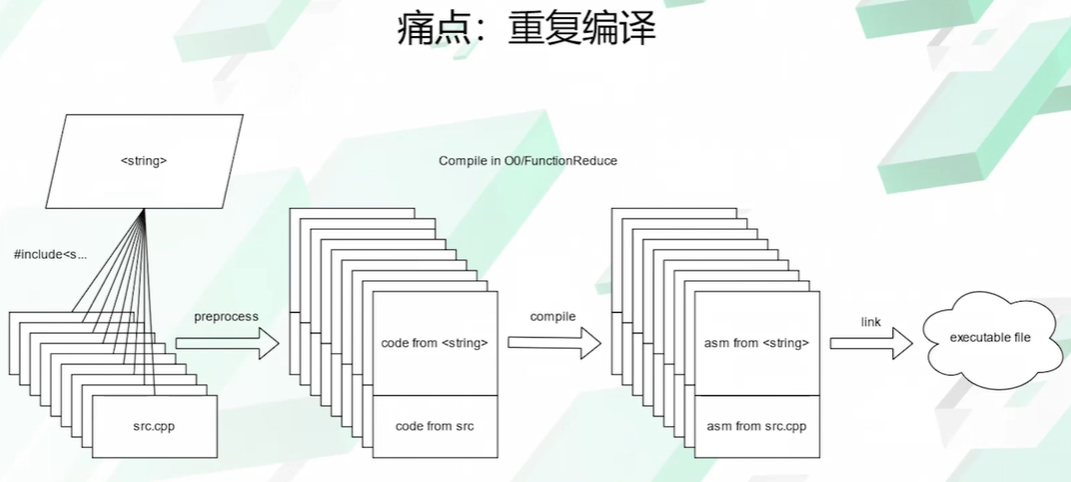 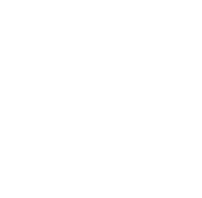 头文件的问题和模块的解决方案
在模块机制中，模块文件在首次编译时会被单独编译为中间文件（如.bmi或.pcm）
头文件：缓慢的二次编译
在传统头文件机制中，头文件始终与源文件一起预处理、解析和编译。这意味着，每次编译都需要重复整个过程。因此，第二次编译的时间和第一次是差不多的。
模块：“记忆型”编译
在第二次编译及以后的编译过程中，编译器只需加载预编译的中间文件，而不需要重新解析模块内容。这样一来，第二次以后的编译，编译时间显著缩短。
在传统头文件机制中，头文件并不被视为一个可以独立编译的编译单元。
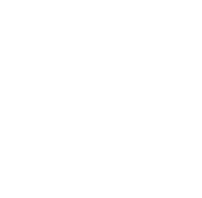 头文件的问题和模块的解决方案
模块机制将代码分割为独立的单元
每个单元可以独立编译
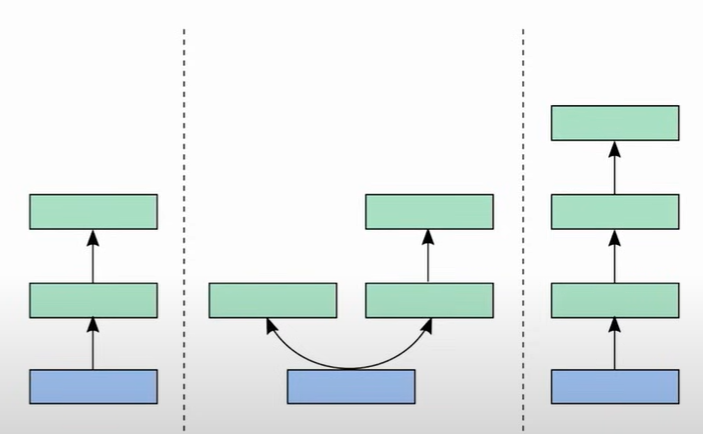 头文件：无法并行编译
头文件中的代码会被外部代码影响，因而不同头文件不能并行编译，也无法预编译，这些因素都大大限制了编译速度。
模块：单元化并行编译
不受外部代码影响。由于模块代码相互隔离，不同模块能够并行编译，支持预编译，从而显著提升编译速度。
头文件机制仅仅简单的将头文件中
的代码复制进主文件中
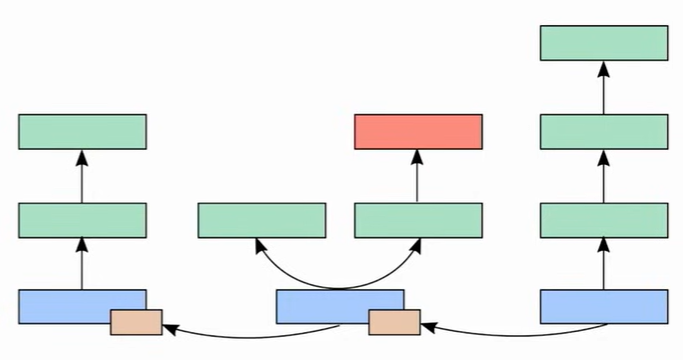 行业PPT模板http://www.1ppt.com/hangye/
CNTENTS
目录
Reference 
Counting 
Algorithm
03
C++20模块：从C++14到C++20的编译效率跃升
2.1.头文件的编译优化问题
4.结论
1.引言：C++20中模块的引入
3.性能测试
与对比
2.2.模块的相应解决方案
模块的展望
行业PPT模板http://www.1ppt.com/hangye/
CNTENTS
目录
Reference 
Counting 
Algorithm
03
C++20模块：从C++14到C++20的编译效率跃升
2.1.头文件的编译优化问题
4.结论
1.引言：C++20中模块的引入
3.性能测试
与对比
2.2.模块的相应解决方案
模块的展望
性能测试与对比
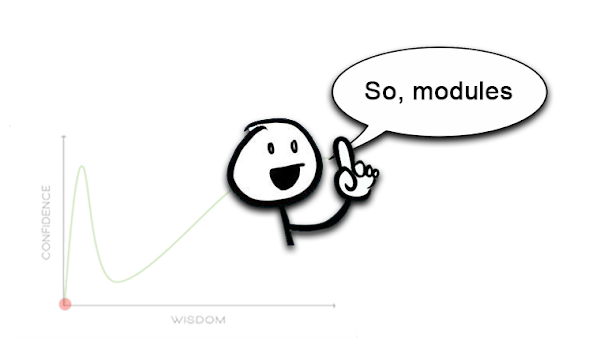 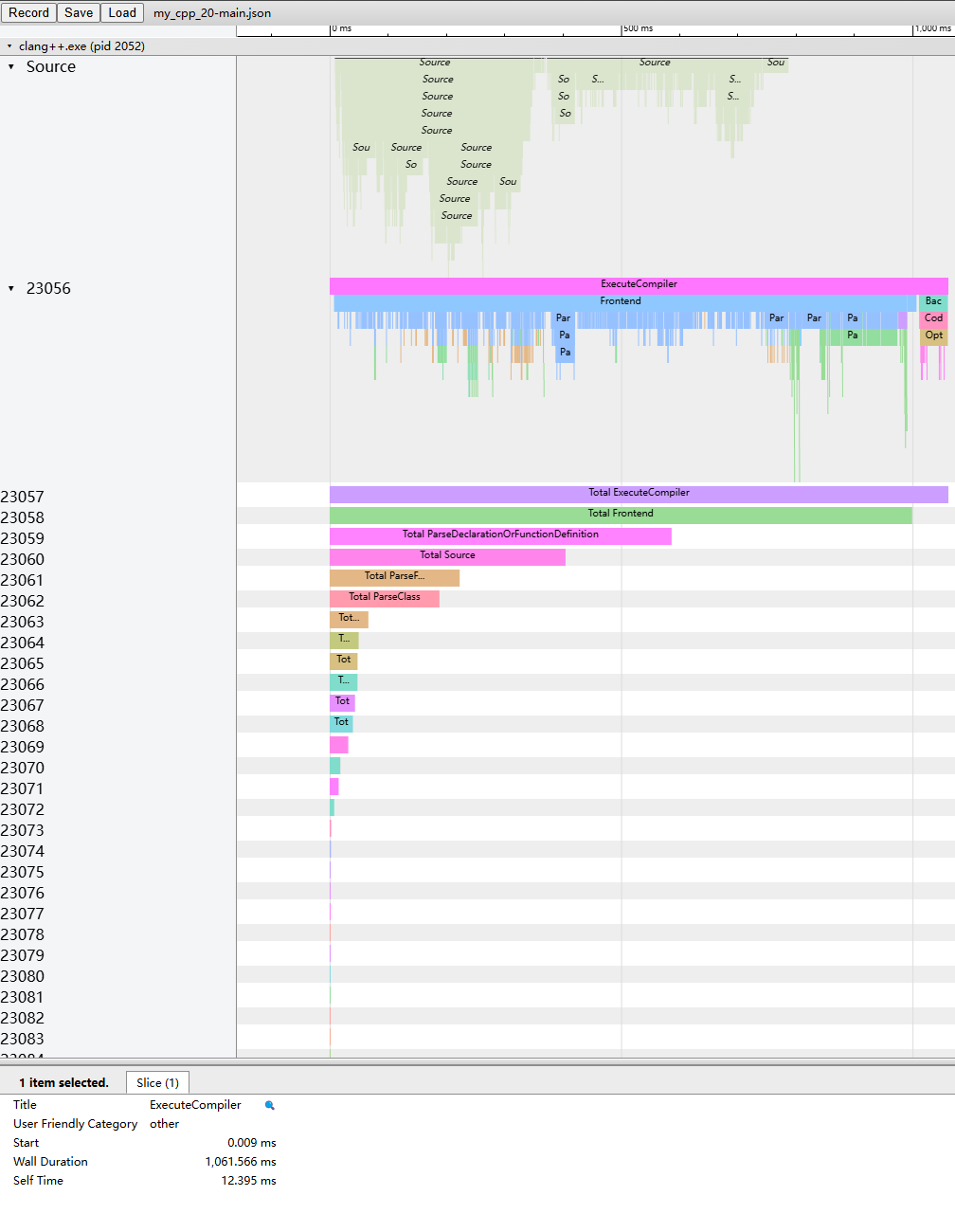 使用工具
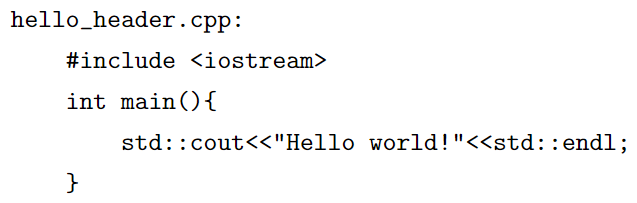 编 译 器 版 本 为：Clang 19.1.0
测试工具为Chrome Trace Viewer
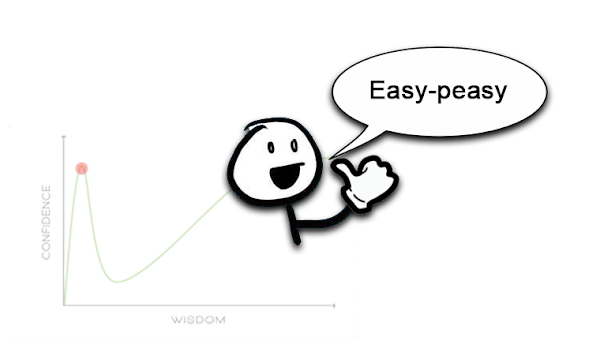 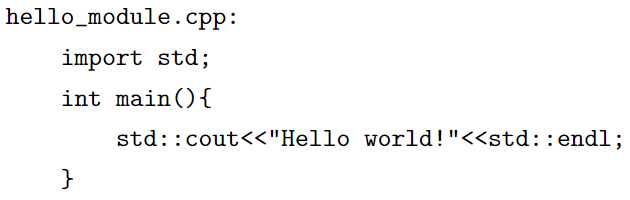 目的
测试对象
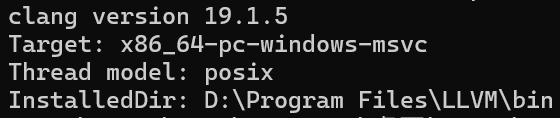 验证模块机制在提高编译效率方面较头文件机制的优势。
两个程序见上图； 分 别 使 用
C++14头文件和C++20模块
进行编译；
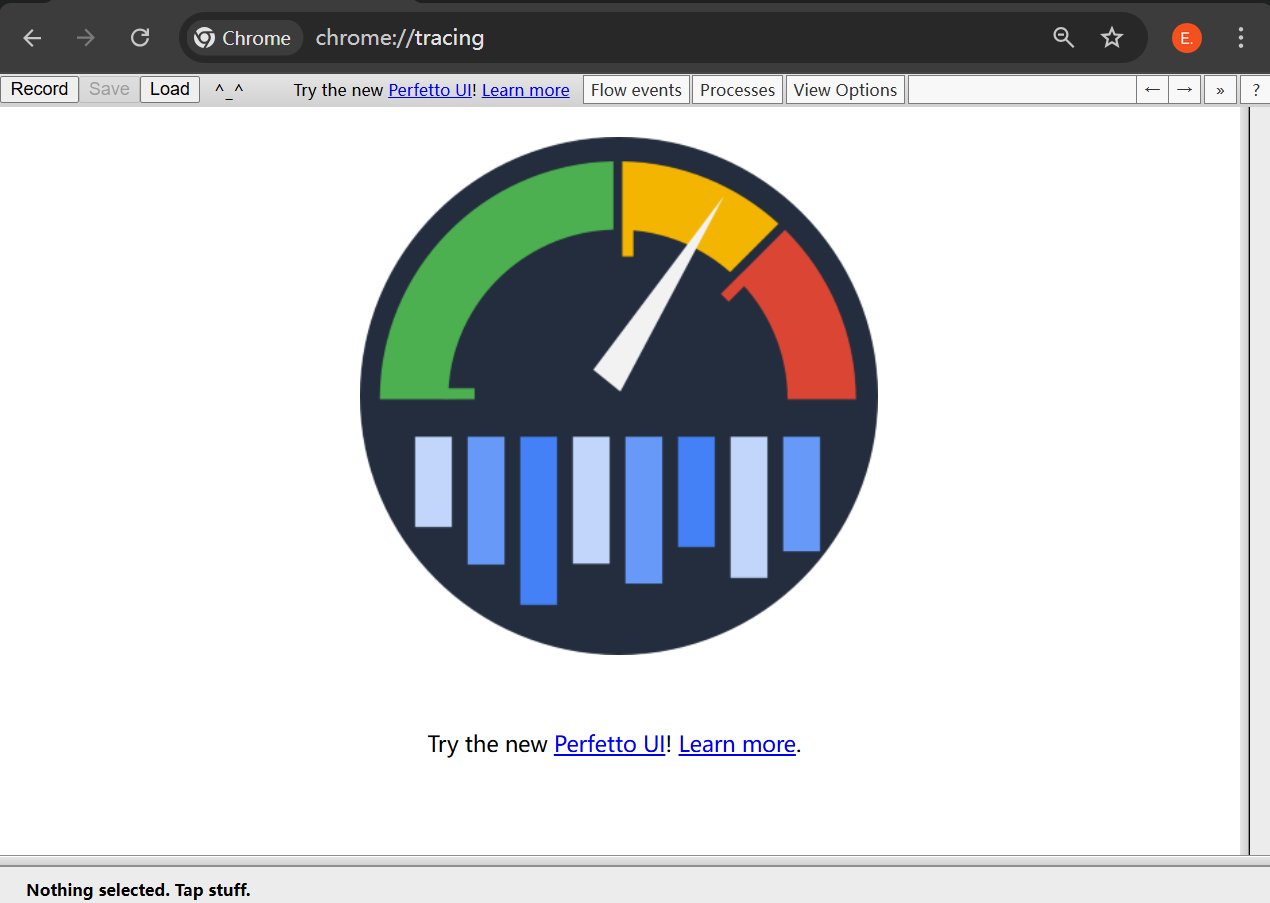 Trace Viewer example
性能测试与对比：测试流程
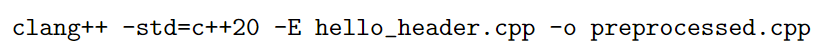 模块的预编译
对于C++20 modules，Clang无法直接处理，尝试先通过上图代码将其预编译（此过程也应生成一个json追踪文件，记录时间），再使用-ftime-trace命令生成json追踪文件。
分析与对比
生成的时间线（包括Frontend,Parse,InstantiateFunction等），将两个文件的时间线进行对比。
生成追踪文件
使用Trace Viewer
使用 Clang 的 -ftime-trace 参数生成json追踪文件。
并在Chrome浏览器中的Trace  Viewer加载json追踪文件，生成时间线。
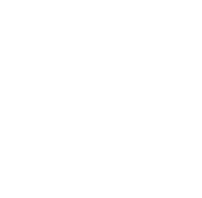 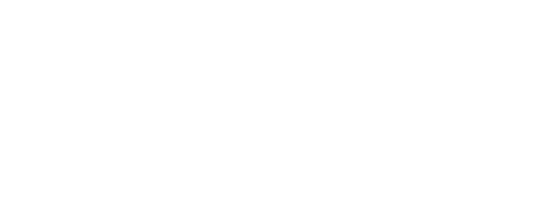 性能测试与对比：测试结果
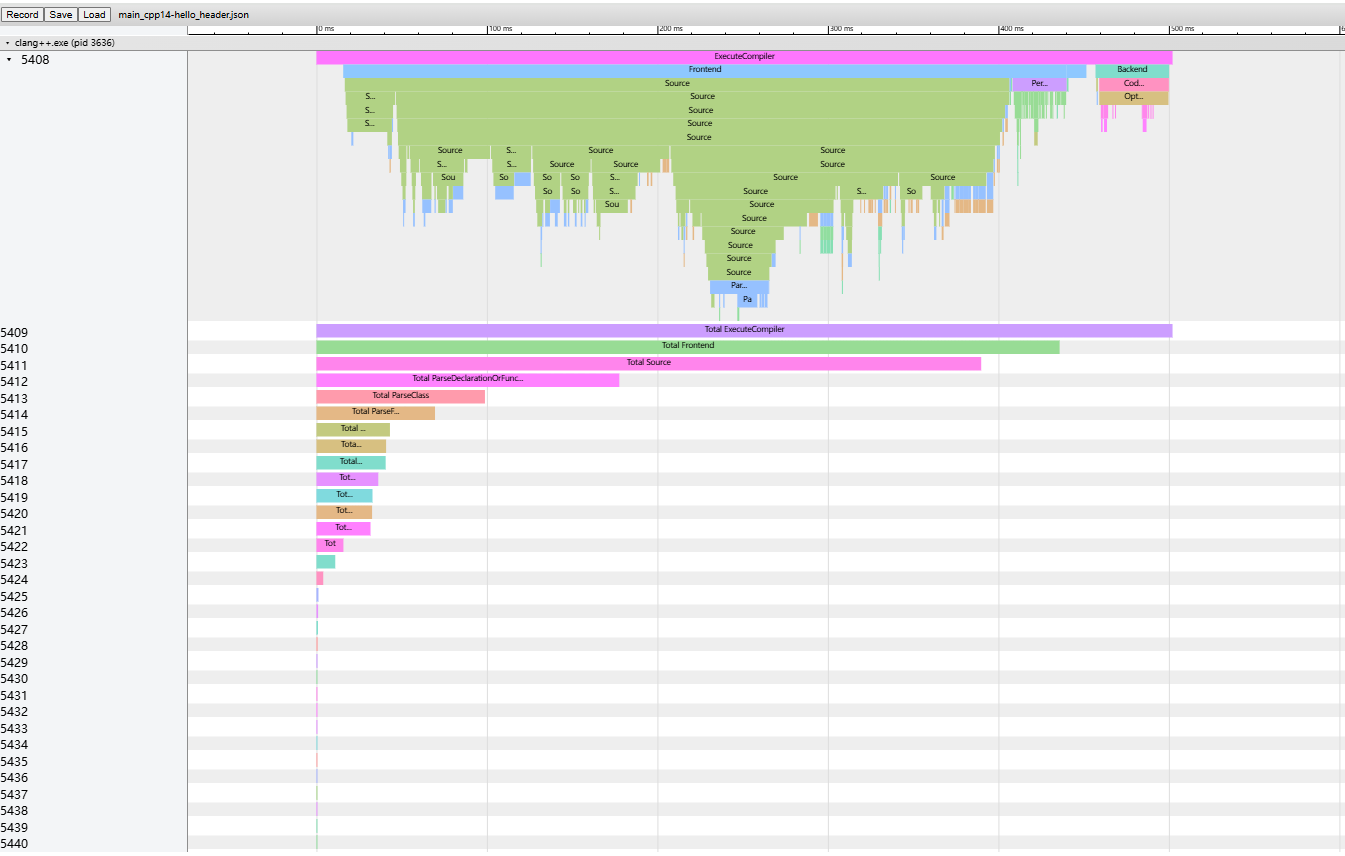 Header
测试结果
hello_header.cpp编译运行图
测试结果显示，使用C++20模块的项目，相较使用C++14头文件的项目，编译时间显著减少。具体数据如下：
总编译时间：502.152ms
Frontend：435.911ms
其他时间：66.241ms
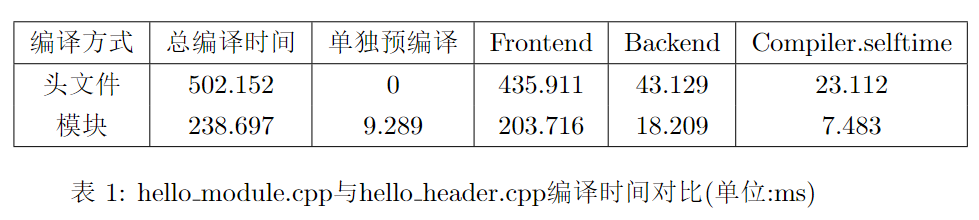 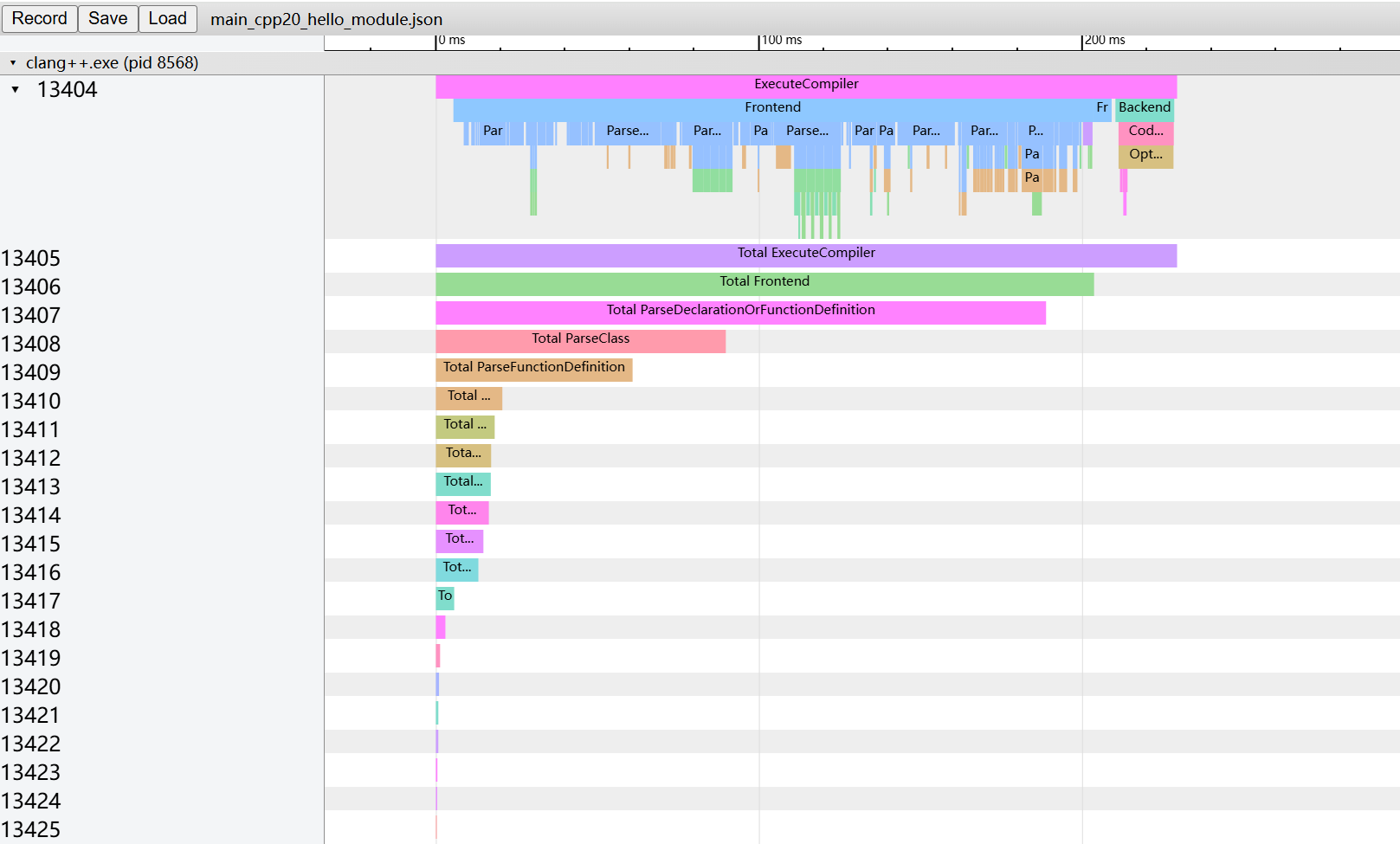 Module
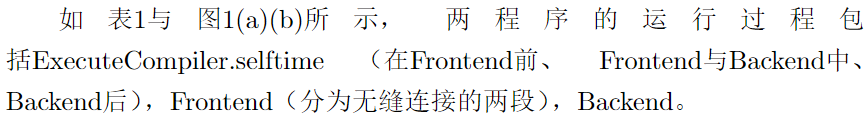 hello_module.cpp编译运行图
总编译时间：238.697ms
Frontend：203.716ms
其他时间：34.981ms
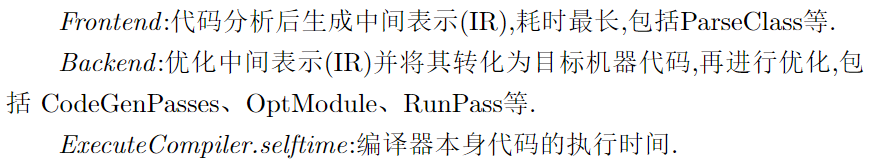 性能测试与对比：测试分析与结论
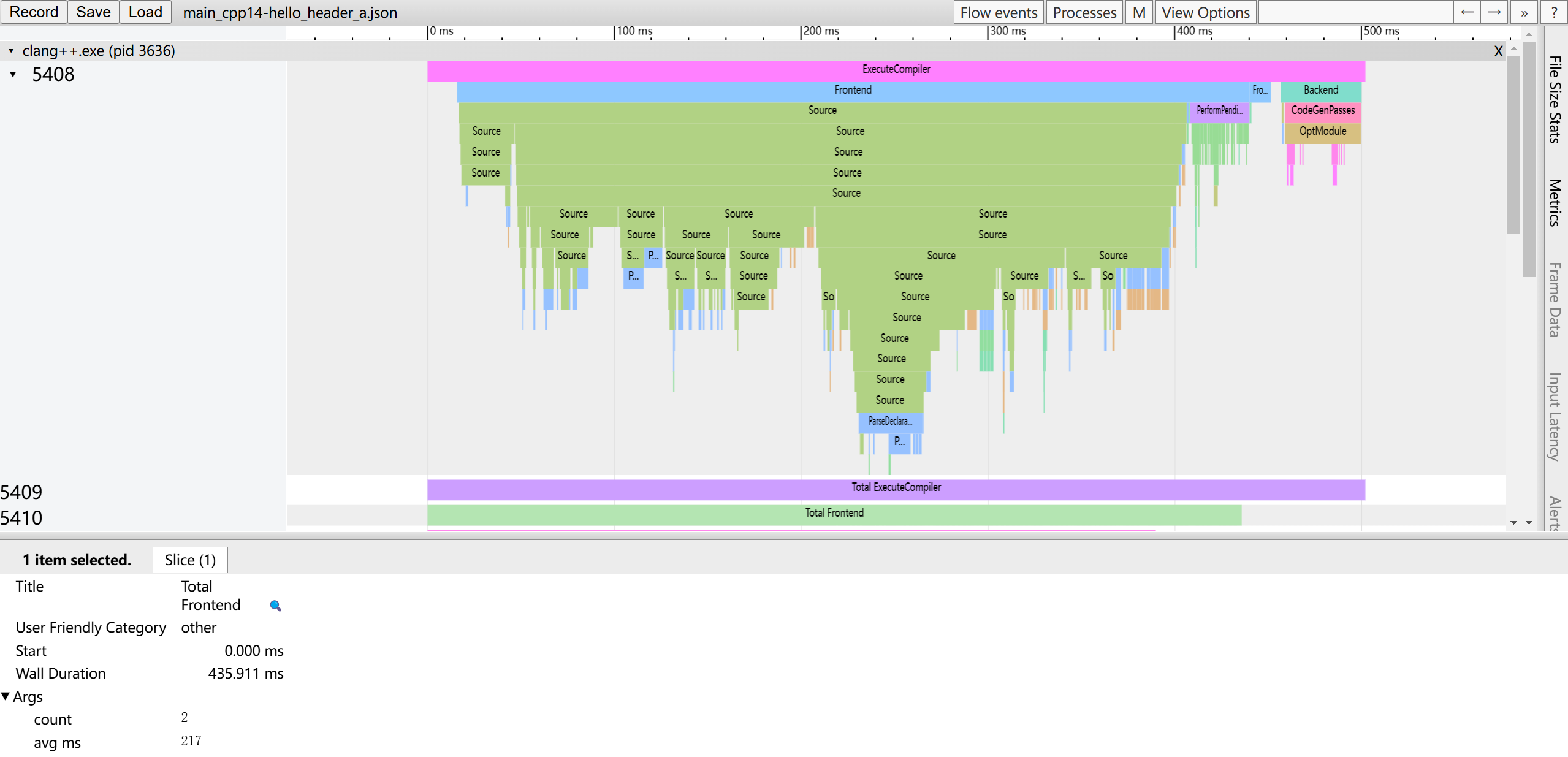 重点关注
两张图中Frontend片段对比
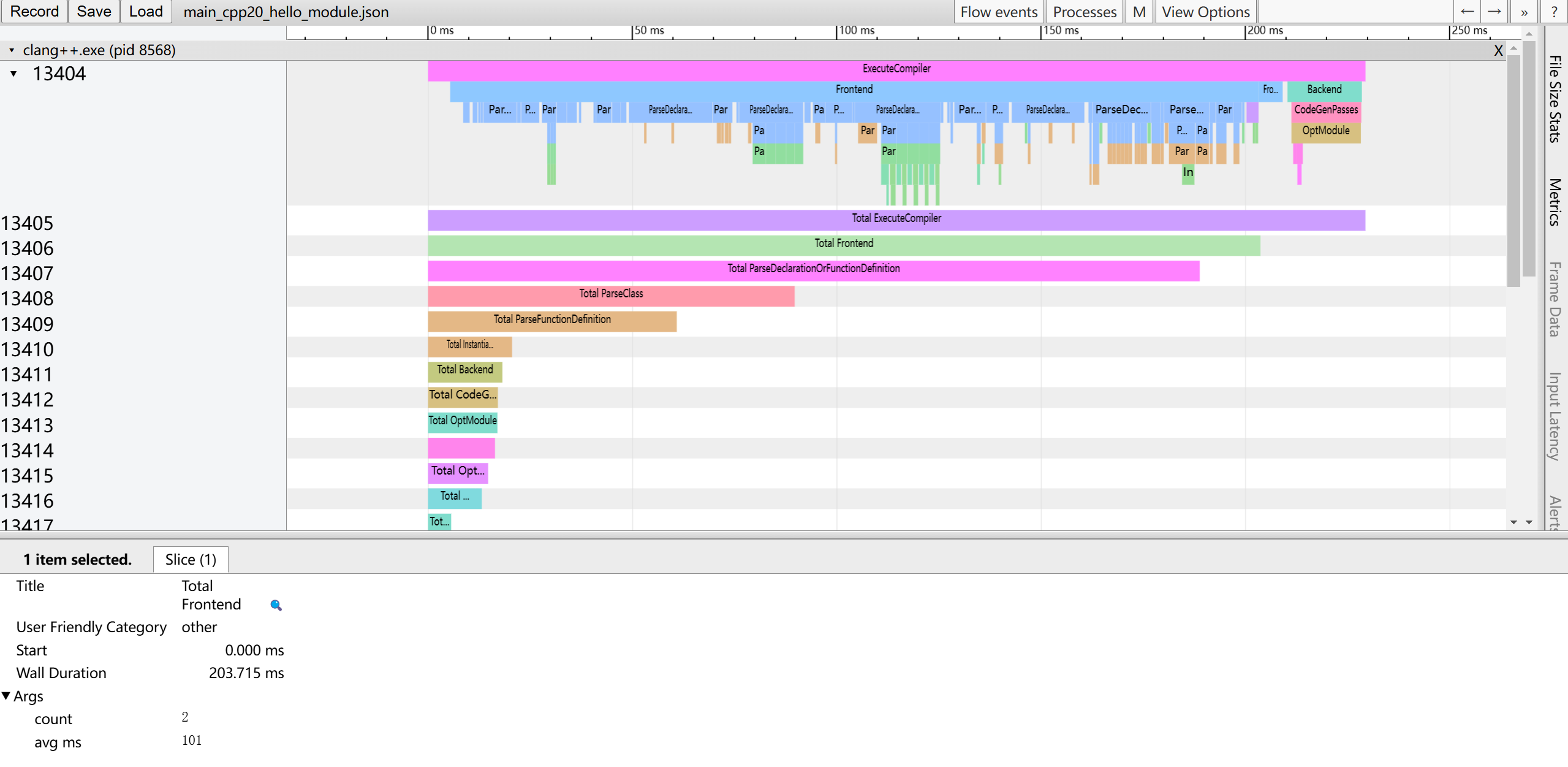 时间上：203.715/435.911≈46.7%,效率快了53.3%!
Header编译中，
以source为主，
即源代码的处理
Module编译中，
以ParseDeclarationOrFunctionDefinition、ParseClass为主，即处理声明或函数定义
测试结论
模块实现在这三阶段均显著快于头文件实现。表明模块在代码逻辑的优化、转化为目标机器代码的速度均强于头文件实现。模块在提高编译速度方面具有显著优势。
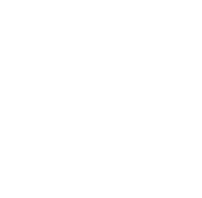 性能测试与对比：测试时遇到的问题
生成json文件中出现错误(不影响两程序的编译与运行)
error LNK2019(2001)：无法解析的外部符号
此类Error， header类38次， module类出现33次
PS：该错误目前已无法复现
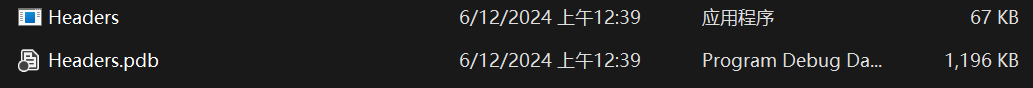 两种文件的大小差异： Headers.exe:67KB，Modules.exe为:194KB，近乎前者3倍。
这可能与std模块和iostream头文件大小相关，可能与编译器默认
的处理方式，也可能与exe的执行方式相关，可作未来研究。
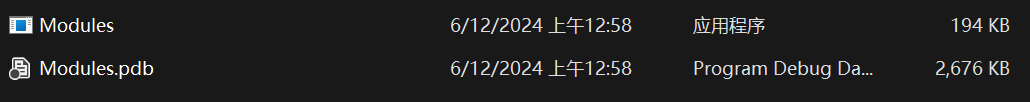 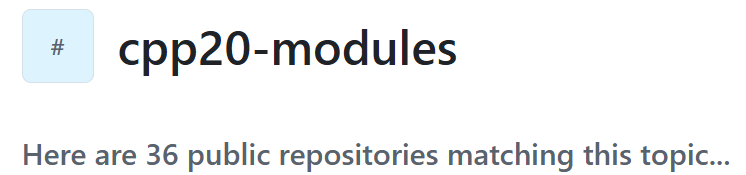 缺乏大量级比较途径： 碍于目前模块生态的不成熟，难以找到完全或大多使用模块的C++项目，无法在大量级上比较模块法与头文件方法的内存占用、性能。
行业PPT模板http://www.1ppt.com/hangye/
CNTENTS
目录
Reference 
Counting 
Algorithm
03
C++20模块：从C++14到C++20的编译效率跃升
2.1.头文件的编译优化问题
4.结论
1.引言：C++20中模块的引入
3.性能测试
与对比
2.2.模块的相应解决方案
模块的展望
行业PPT模板http://www.1ppt.com/hangye/
CNTENTS
目录
Reference 
Counting 
Algorithm
03
C++20模块：从C++14到C++20的编译效率跃升
2.1.头文件的编译优化问题
4.结论
1.引言：C++20中模块的引入
3.性能测试
与对比
2.2.模块的相应解决方案
模块的展望
行业PPT模板http://www.1ppt.com/hangye/
结论
Complier Explorer显示的预编译代码行数差距
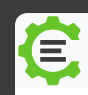 封装性
模块在提高编译速度和节省系统资源方面具有显著优势。
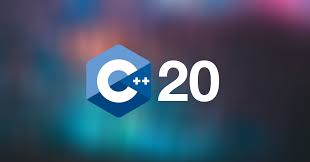 Trace Viewer显示的
运行时间差距
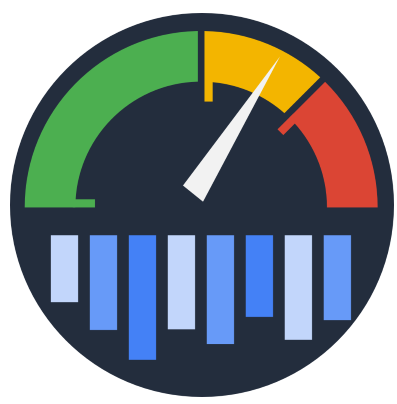 可执行性
行业PPT模板http://www.1ppt.com/hangye/
结论：模块生态的现状
Question:
    Can you find some large projects using C++20 Modules?
ChatGPT:
    As of December 2024, the adoption of C++20 modules in large-scale open-source projects is still in its early stages. While the C++20 standard introduced modules to improve code compilation and organization, integrating them into existing large codebases presents challenges, including compatibility issues and the need for toolchain support.
    …………
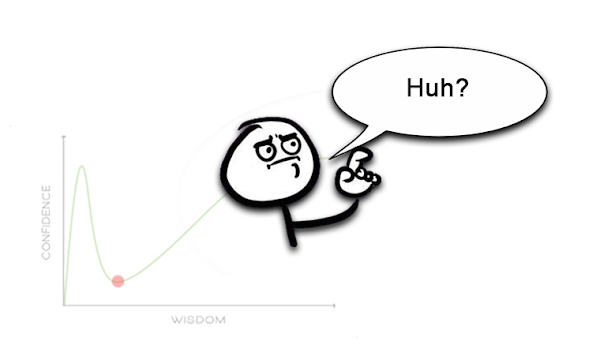 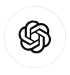 C++项目中模块生态尚未成熟，大部分代码仍依赖头文件，仅少部分使用模块
C++模块类型的大型项目往往需要从头开始编写，难以摆脱头文件形成完整生态
模块的并行编译、预编译、二次编译和封装等优势难以发挥
在模块文件调用过程中仍会多次使用头文件
模块配套的工具链也尚未完善
行业PPT模板http://www.1ppt.com/hangye/
结论：模块生态的现状
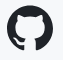 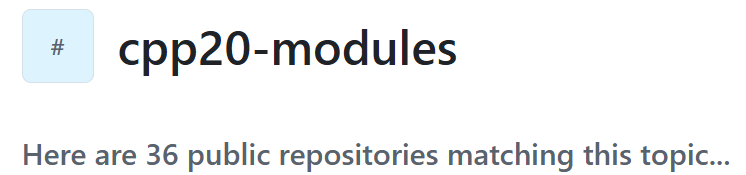 Question:
    Can you find some large projects using C++20 Modules?
ChatGPT:
    ……
    One notable project that has begun experimenting with C++20 modules is Infinity. This project utilizes Clang 17, CMake 3.28, and Ninja 1.11.1 to compile its codebase with modules. However, comprehensive documentation on its implementation and experiences is limited.
    The bitpit library, a modular scientific computing library written in C++, is another example. While bitpit is modular in design, it is unclear whether it employs C++20 module syntax or relies on traditional header-based modularity.
    It's important to note that while modules promise significant improvements in build times and code organization, their integration into large projects is complex and may require substantial refactoring(大规模重构). As the ecosystem matures and tooling improves, more large-scale projects are expected to adopt C++20 modules.    ……
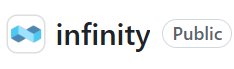 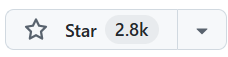 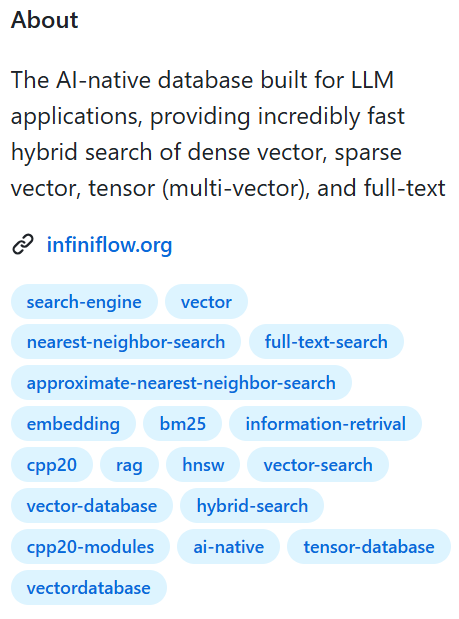 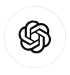 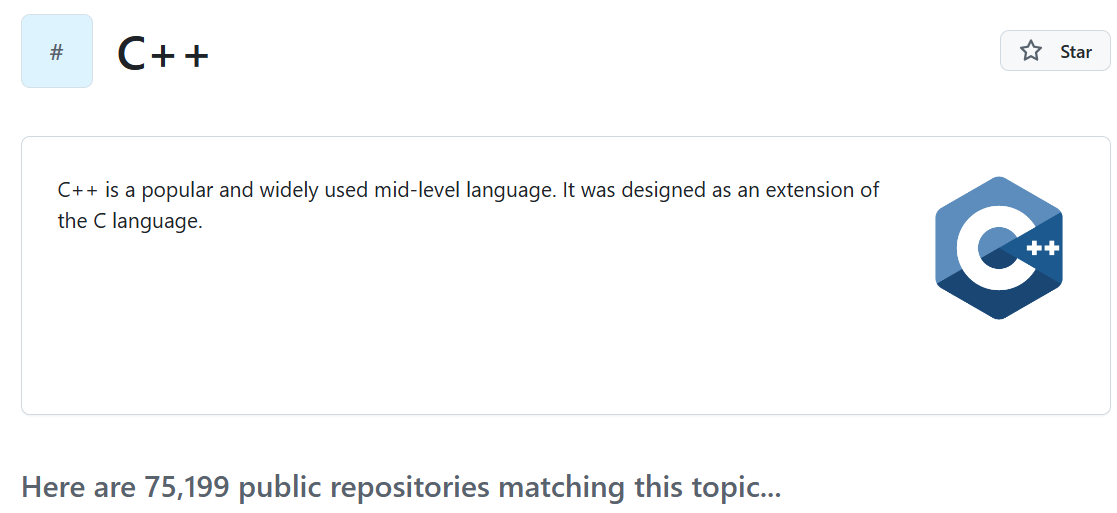 modules:36
C++:75199
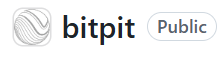 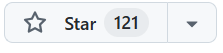 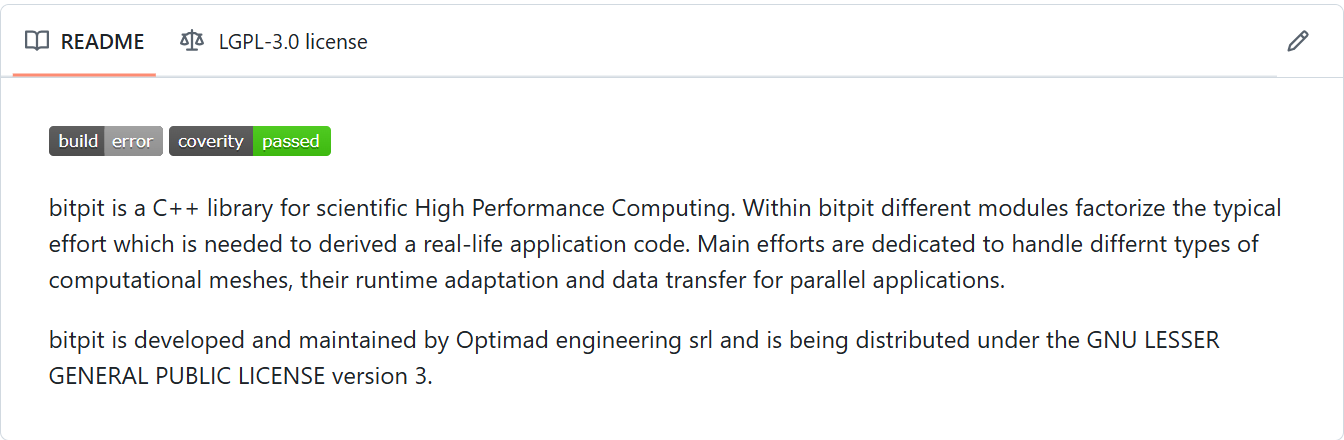 行业PPT模板http://www.1ppt.com/hangye/
模块的展望
Question:
    Can you find some large projects using C++20 Modules?
ChatGPT:
    ……
    For developers interested in adopting C++20 modules, several resources provide insights into the current state of module support across compilers and build systems. The C++20 Modules Status Report offers an overview of ongoing efforts to implement modules in the C++ ecosystem. Additionally, the paper "Refactoring to Standard C++20 Modules" investigates methods to refactor existing C++ projects to utilize modules, highlighting both the potential benefits and challenges.
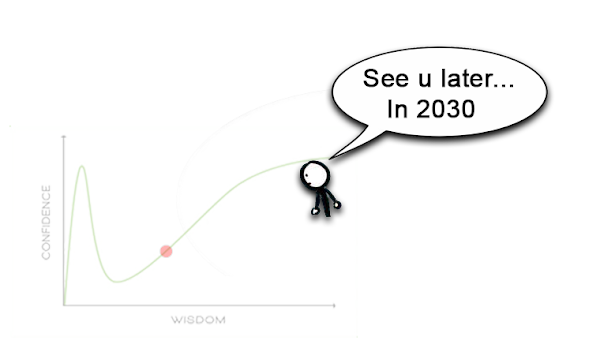 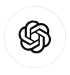 New things to learn
未来，随着模块生态的日渐完善，模块有望成为C++及其他编程语言中代码组织和编译的主流方式
我们也期待在大型项目中通过对模块与头文件方案在编译时间、内存占用和性能上的比较，进一步验证其优势
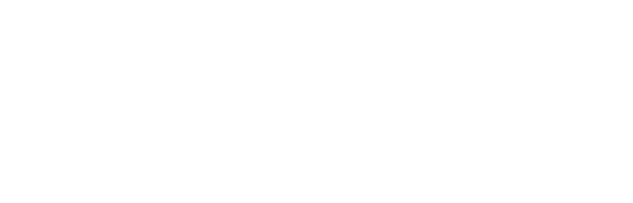 Thank you!
感谢各位的关注！
C++20模块：从C++14到C++20的编译效率跃升
陈天骢